«Цыпленок» занятие в ОДОД с использованием ЭОР
Подготовила педагог ОДОД 
ГБОУ СОШ №282
Власова Елена Юрьевна
Цыпленок-марионетка для домашнего кукольного театра
Для изготовления игрушки нам понадобятся:
шерстяные нитки желтого цвета;
шерстяные нитки красного цвета;
картон;
ножницы;
клей;
простые ваги;
управляющие нити;
желтый, красный, черный фетр;
белый мех.
Вырежьте из картона 2 кружка для изготовления головы(по шаблону №1)
Сложите кружки вместе и аккуратно, плотно обмотайте нитками желтого цвета:
Разрежьте нитки ножницами.
Аккуратно перевяжите  нити посередине.
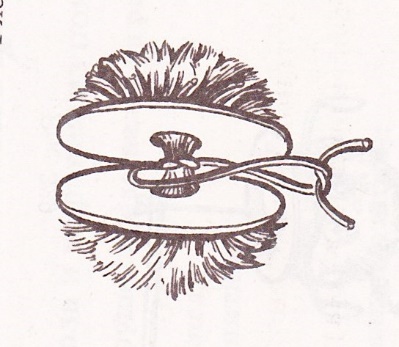 Из ниток желтого цвета сделайте помпон по шаблону №2.Из ниток желтого цвета сплетите деталь для шеи цыпленка.Из ниток красного цвета – две детали для ножек.
Клювик и лапки выкраиваем из красного фетра ( шаблоны №3,4).Крылышки и хвостик выкраиваем  из желтого  фетра(шаблоны №5,6).Вырежьте глазки из черного фетра, приклейте к первому помпону, из белого меха выкройте хохолок,пришейте к голове цыпленка.
Пришейте к туловищу крылышки и хвостик.Пришейте к голове клювик,к  ножкам  - лапки.Соедините все детали цыпленка.Прикрепите нити к кукле и ваге.